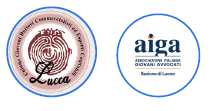 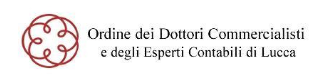 La finanza nel concordato preventivo
Dott. Federico Giotti – O.D.C.E.C. Pistoia
16 febbraio 2023
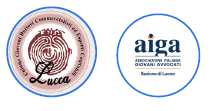 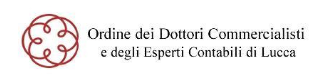 L’argomento affidatomi trova il proprio riferimento normativo negli articoli 98, 99, 101 e 102 C.C.I.I.
99: finanziamenti prededucibili autorizzati prima dell’omologazione del concordato/a.d.r.
101: finanziamenti prededucibili in esecuzione di concordato/a.d.r.
102: finanziamenti prededucibili dei soci

Volendo fare un raccordo tra norme «vecchie» e «nuove»:

                          L. Fallimentare                                                   C.C.I.I.
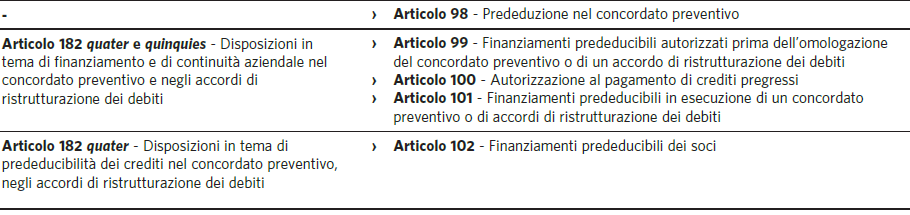 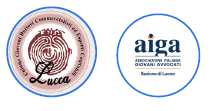 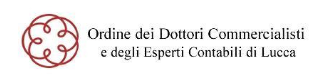 Con i decreti delegati attuativi della L. 155/2017 si invitava il governo a prevedere «il riordino e la semplificazione delle varie tipologie di finanziamento alle imprese in crisi, riconoscendo stabilità alla prededuzione dei finanziamenti autorizzati dal giudice” (articolo 6, comma 1, lettera o) nonché a «riformulare le disposizioni che hanno originato contrasti interpretativi» (articolo 2, comma 1, lettera m).
Oltre alla norma generale dell’art. 111 L. F. infatti si sono stratificati negli anni sul tema della prededuzione vari interventi normativi: art. 161 c.7, 167, 182-quater e 182-quinquies, 186-bis c. 3 L.F.
Ciò in quanto anche il legislatore è divenuto via via più consapevole dell’importanza e strategicità dei finanziamenti anche nei processi di ristrutturazione aziendale e addirittura quando il fine perseguito è quello liquidatorio (ad. es. impresa edile per immobili da ultimare), a partire circa dal 2010 con l’introduzione del 182-quater ad opera del DL 78/2010 poi modificato dal DL 83/2012, che ha previsto la prededucibilità dei crediti derivanti da finanziamento nel concordato e negli accordi, anche se molto timidamente (crediti da finanziamenti, per esempio, nella norma del 2010 erano considerati prededucibili soltanto se effettuati dalle “banche e dagli intermediari finanziari iscritti negli elenchi di cui agli articoli 106 e 107 del decreto legislativo 1° settembre 1993, n. 385”).
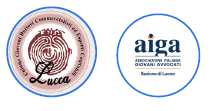 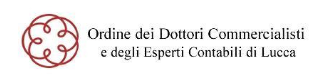 In precedenza, infatti, i crediti sorti nel concordato preventivo erano raramente ritenuti prededucibili:
in questo contesto trovare un finanziatore disposto a scommettere per sostenere l’impresa in crisi era una missione impossibile.

Solo con l’evoluzione della giurisprudenza è andata gradualmente affermandosi la legittimità della prededuzione delle spese sorte per la gestione dell’impresa in concordato; negli anni poi si è assistito all’introduzione delle altre norme citate, come l’art. 182-quinquies, da cui di fatto deriva l’art. 99 C.C.I.I.
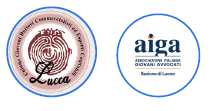 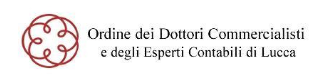 ART. 98 C.C.I.I.
È la norma generale in tema di prededuzione nel concordato preventivo, non ha subito interventi successivamente alla formulazione originaria del d. lgs. 14/2019; prevede che i crediti prededucibili sono soddisfatti durante la procedura alla scadenza prevista dalla legge o dal contratto. 
La norma si raccorda idealmente all’art. 46 c. 4 che riconosce natura prededucibile ai crediti di terzi sorti per effetto degli atti legalmente compiuti dal debitore in corso di procedura.

ART. 99 C.C.I.I.
L'articolo tratta il tema dei finanziamenti prededucibili autorizzati prima dell'omologazione del concordato preventivo o degli accordi di ristrutturazione dei debiti. Prevede che il debitore, anche con la domanda di accesso agli strumenti di regolazione della crisi ex art. 40 o anche con la domanda con riserva ex art. 44 nei casi di accordi di ristrutturazione, a.d.r. agevolati e a.d.r. ad efficacia estesa e nel caso del concordato preventivo allorché sia prevista la continuazione dell'attività aziendale, anche se unicamente in funzione della liquidazione possa chiedere al Tribunale di essere autorizzato anche prima del deposito della documentazione a corredo della domanda a contrarre finanziamenti o ad acquisire garanzie prededucibili funzionali all'esercizio dell’attività aziendale sino all'omologa del concordato preventivo o degli a.d.r. ovvero funzionali all'apertura e allo svolgimento di queste procedure e in ogni caso funzionali alla miglior soddisfazione dei creditori.                                                                        (segue…)
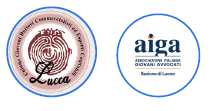 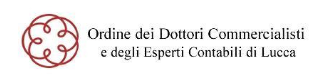 ART. 99 C.C.I.I.
Significativo l’inciso «anche se unicamente in funzione della liquidazione», perché anche senza voler dare conto del passato dibattito circa l’applicabilità della disposizione analoga nel 182-quinquies al solo concordato in continuità piuttosto che anche nel c. liquidatorio, adesso si stabilisce la possibilità per il debitore di richiedere autorizzazione a contrarre finanziamenti anche quando è prevista la “continuazione dell’attività aziendale, anche se unicamente in funzione della liquidazione” così da favorire, nel c. liquidatorio, la prosecuzione pur temporanea dell’attività ai fini della conservazione del valore dei beni oggetto della liquidazione, funzionale alla migliore soddisfazione del ceto creditorio.

Parlando di finanziamenti la legge prescinde dalla forma tecnica («in qualsiasi forma») e assimila agli stessi l'emissione di garanzie funzionali all'esercizio dell'impresa sino all'omologazione degli accordi/del concordato o anche successivamente.
La prededuzione spetta anche ai finanziamenti erogati in funzione della presentazione della domanda di ammissione alla procedura di concordato o della domanda di omologazione degli accordi, quando detti finanziamenti siano previsti nel piano e la prededuzione sia espressamente disposta nel provvedimento con cui il tribunale accoglie la domanda di concordato o omologa l’a.d.r. (comma 5).              
                                                                                                                                                                     (segue…)
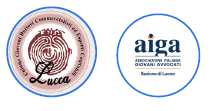 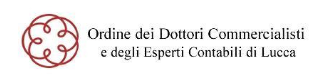 ART. 99 C.C.I.I.
Il secondo comma precisa alcuni aspetti che devono essere definiti; in particolare, la richiesta deve specificare: 1) la destinazione dei finanziamenti; 2) che il debitore non sarebbe diversamente in grado di reperirli; 3) che la loro assenza determinerebbe «grave pregiudizio» per l’attività aziendale o per il prosieguo della procedura. 
Tranne nel caso in cui il tribunale non ravvisi l’urgenza di provvedere per evitare un danno grave e irreparabile all’attività aziendale, la richiesta di autorizzazione deve essere accompagnata dall’attestazione di un professionista indipendente (art. 2 lett. o) che attesti la ricorrenza dei requisiti di legge nonché che i finanziamenti sono funzionali alla migliore soddisfazione dei creditori.

Il tribunale sentito il commissario giudiziale e se lo ritiene i principali creditori, decide con decreto entro dieci giorni dal deposito dell’istanza. (c. 3)
                                                                                                                                                                     (segue…)
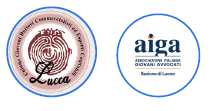 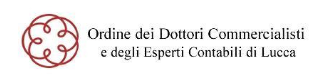 ART. 99 C.C.I.I.
La dottrina relativa alla disposizione (simile) del 182-quinquies L.F. ha stabilito l’opportunità che l’istanza e la correlata attestazione indichino: entità del finanziamento o almeno la misura minima e massima; la natura giuridica dell’operazione (contratto bancario, finanziamento, emissione di titoli di debito); profili essenziali del rimborso quali tempistiche e tassi; eventuali garanzie; utilizzo delle somme ottenute.
L’istanza ove formulata in atto diverso dalla domanda principale non dovrebbe essere soggetta né a regime di pubblicità presso Registro imprese né ad obbligo di comunicazione ai creditori (Tribunale di Milano, sez. 2, verbale 18/12/2012).
                                                                                                                                                            
                                                                                                                                                                     (segue…)
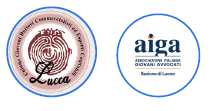 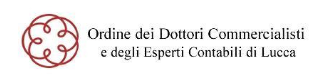 ART. 99 C.C.I.I.
Infine col sesto comma il legislatore si cautela da possibili abusi della norma, anche in considerazione del procedimento snello e necessariamente sommario previsto dalla stessa. 

Viene pertanto previsto che i crediti da finanziamento siano privati della natura prededucibile quando:
il ricorso o l’attestazione contengono dati falsi ovvero omettono informazioni rilevanti o comunque quando il debitore ha commesso altri atti in frode ai creditori per ottenere l’autorizzazione; 
il curatore dimostra che i soggetti che hanno erogato i finanziamenti, alla data dell’erogazione, conoscevano i comportamenti fraudolenti del debitore.
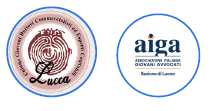 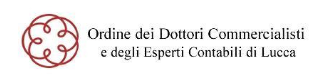 Art. 101
E’ relativo ai finanziamenti prededucibili in esecuzione di concordato/a.d.r.
Stabilisce la prededucibilità dei finanziamenti (anche qui in senso lato, ad es. garanzie: «in qualsiasi forma effettuati») a condizione che: a) sia prevista la continuità aziendale; b) il concordato preventivo/gli accordi siano omologati; c) i finanziamenti siano espressamente previsti nel piano.
Il secondo comma stabilisce che in caso di successiva apertura della procedura di liquidazione giudiziale, la prededucibilità viene meno ove il piano di concordato/a.d.r. risulti - sulla base di una valutazione da riferirsi al momento del deposito - basato su dati falsi o sull’omissione di informazioni rilevanti o il debitore abbia compiuto atti in frode ai creditori e il curatore provi che i soggetti che hanno erogato i finanziamenti, alla data dell’erogazione, fossero consapevoli di tali circostanze.

In linea generale e salvo i possibili abusi di cui sopra, sia per art. 99 che per art. 101 vale comunque il disposto dell’art. 6 c.2 CCII secondo cui «la prededucibilità permane anche nell’ambito delle successive procedure esecutive o concorsuali».
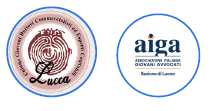 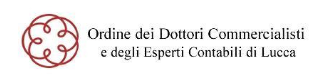 Art. 102
Relativo al finanziamento effettuato dai soci, stabilisce che il beneficio della prededuzione ai sensi degli artt. 99 e 101 si applichi anche qualora i finanziamenti siano effettuati dai soci, con disposizione che deroga quindi espressamente agli artt. 2467 e 2497-quinquies C. Civile.
La prededucibilità – come già nel 182-quater  L.F. - è però accordata solo nel limite dell’80% dell’importo del finanziamento soci, rimanendo ovviamente il 20% residuo sottoposto agli ordinari vincoli di postergazione.
Al fine di favorire l’ingresso di nuovi soci interessati a sostenere il processo di risanamento, il secondo comma stabilisce che qualora la qualifica di socio venga acquisita dal socio finanziatore  in esecuzione del concordato, il limite dell’80% non opera.
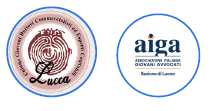 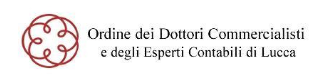 Conclusioni
Sebbene ovviamente non sia possibile ancora avere il polso dell’adeguatezza delle norme in questione rispetto agli intenti del legislatore, la sostanziale conferma dell’impianto normativo preesistente, unita alla constatazione della rigidità imposta al sistema bancario in tema di crediti deteriorati dalle norme comunitarie, porta a presumere che l’intento di creare delle condizioni favorevoli all’immissione di finanza funzionale alla ristrutturazione aziendale rimarrà un tentativo di scarso successo. 
Probabilmente più frequente sarà nella prassi l’ipotesi di finanziamenti effettuati dai soci, evidentemente più interessati a sostenere la procedura.